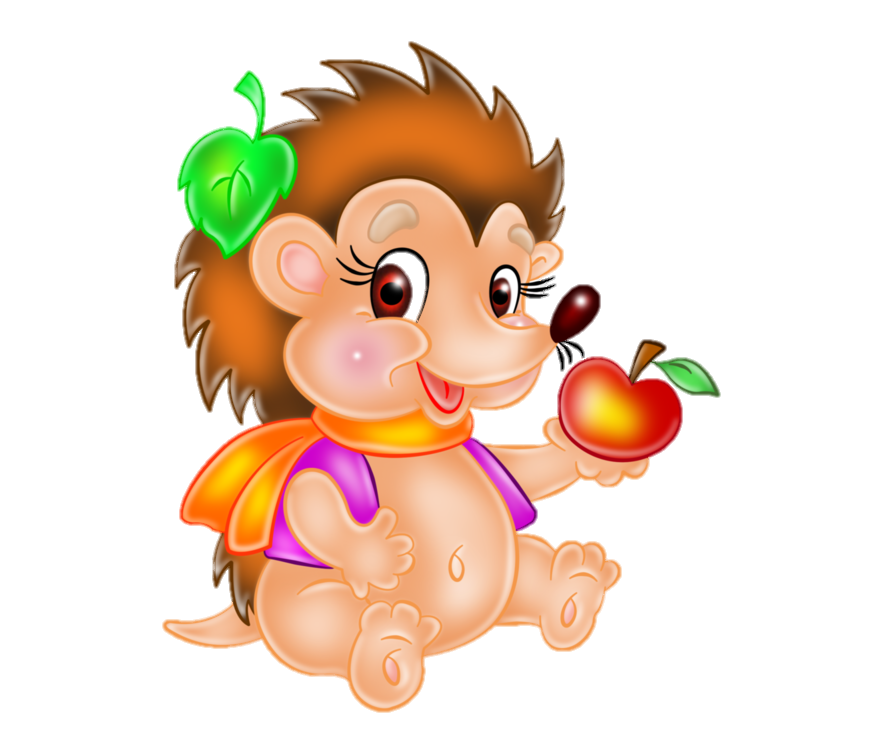 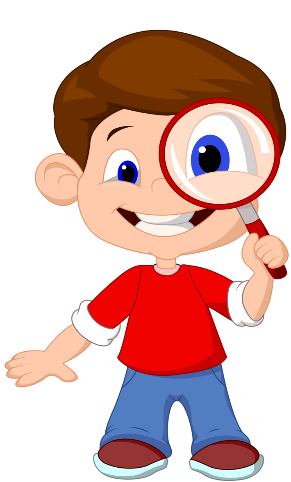 Занимательные особенности яблока
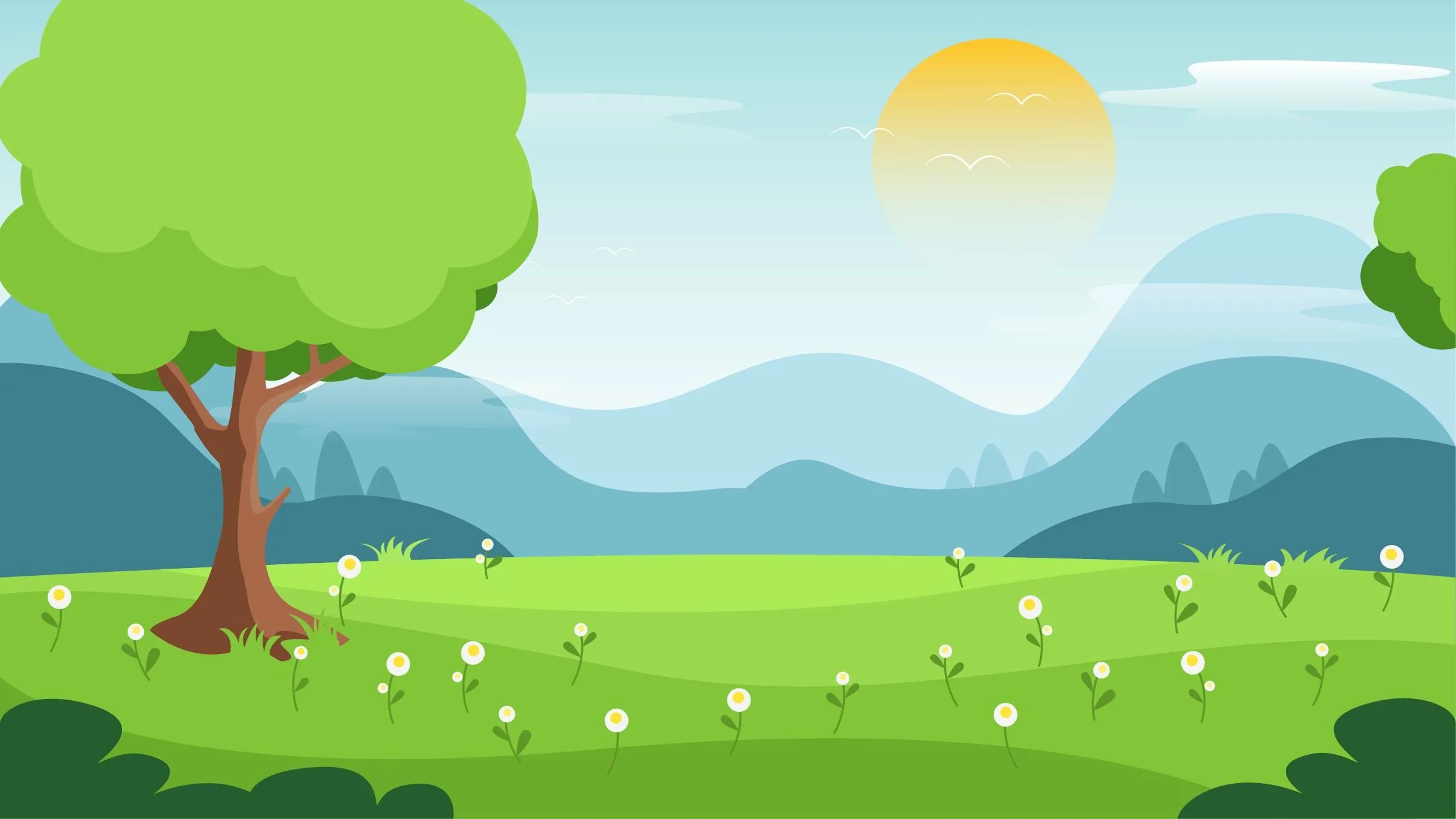 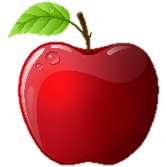 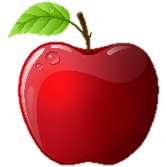 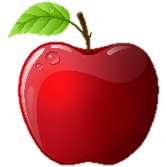 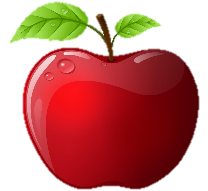 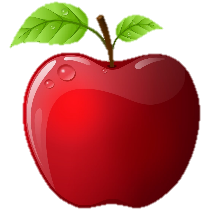 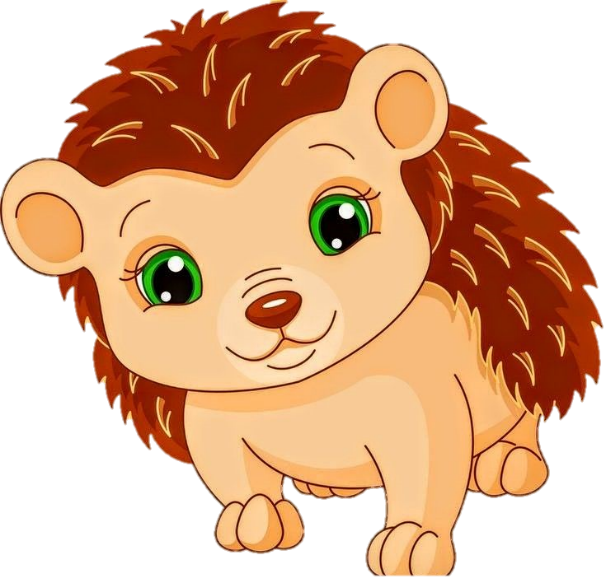 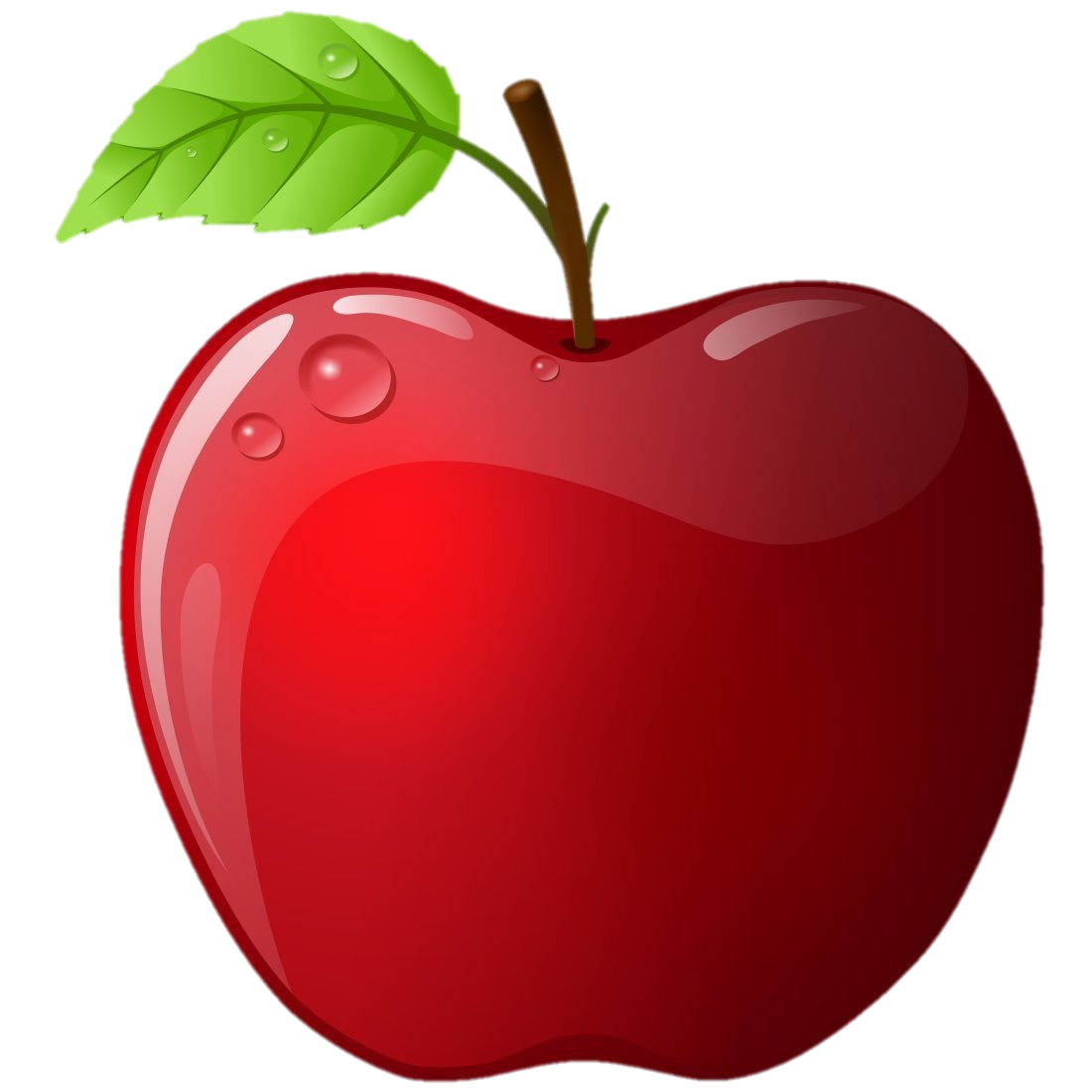 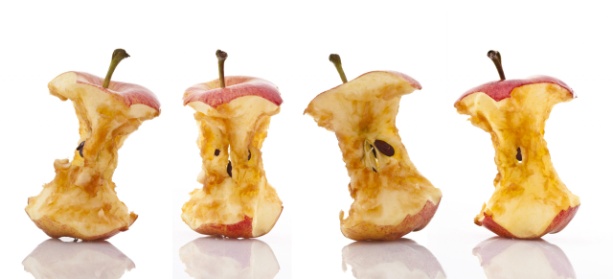 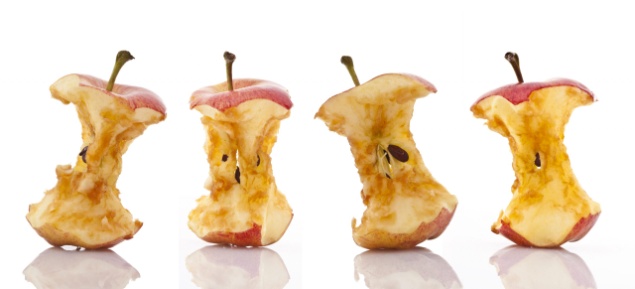 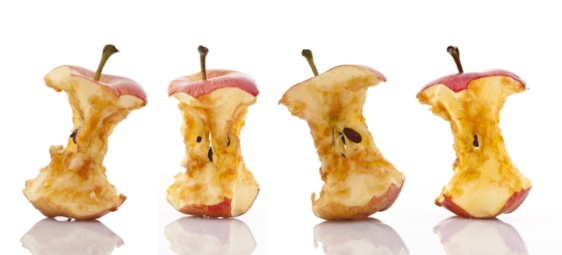 Разрежь яблоко пополам и положи его срезом вверх.

Выдави немного лимонного сока на одну из половинок.

Подожди немного.

Что произошло?
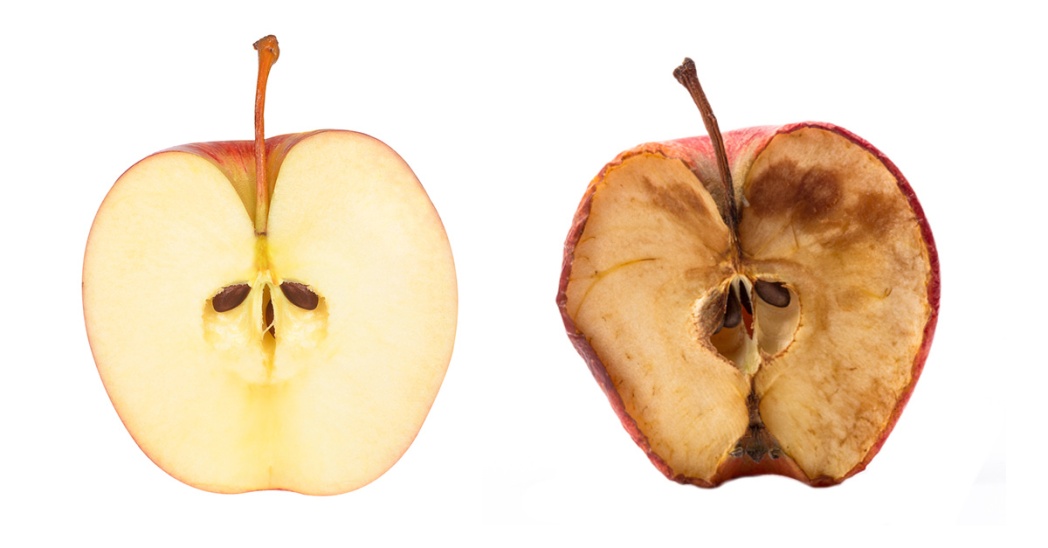 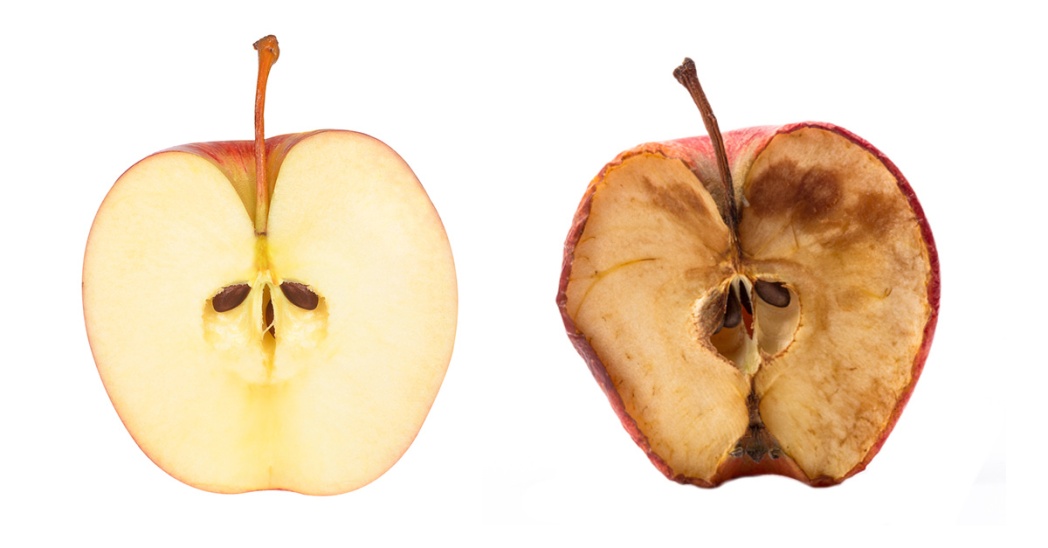 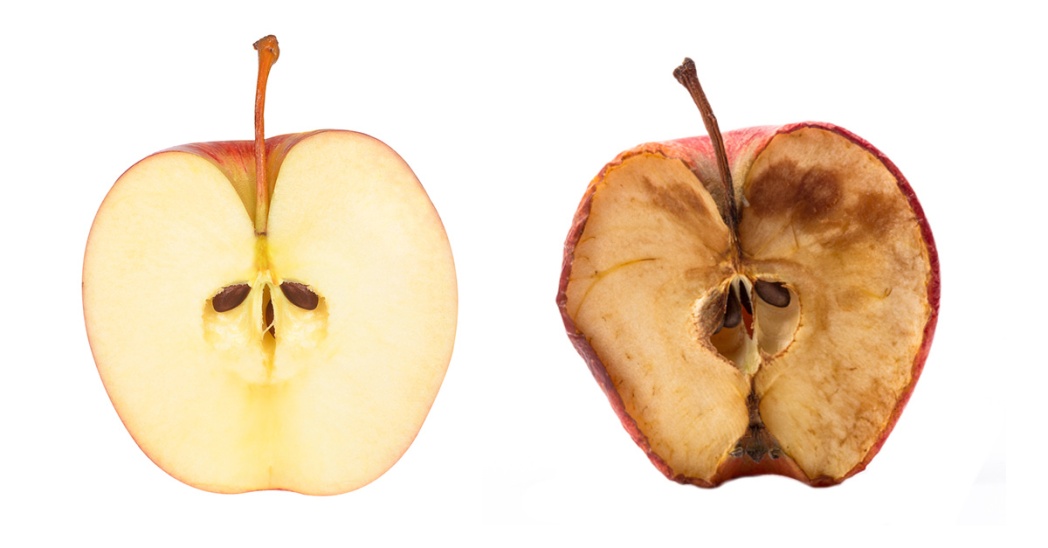 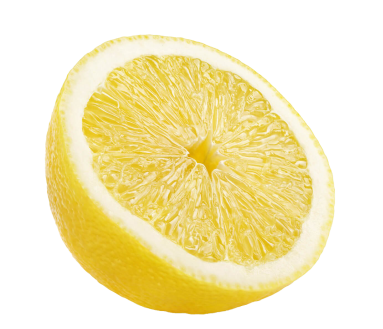 потемнело
Яблоко без лимонного сока на срезе                      .
Яблоко с лимонным соком на срезе                .
светлое
Справка
В яблоках содержится много железа. При разрезании яблока воздух и железо соединяются, и яблоко темнеет (своего рода ржавчина). Лимонный сок покрыл яблоко защитной плёнкой и не дал воздуху проникнуть к железу, поэтому яблоко осталось светлым.
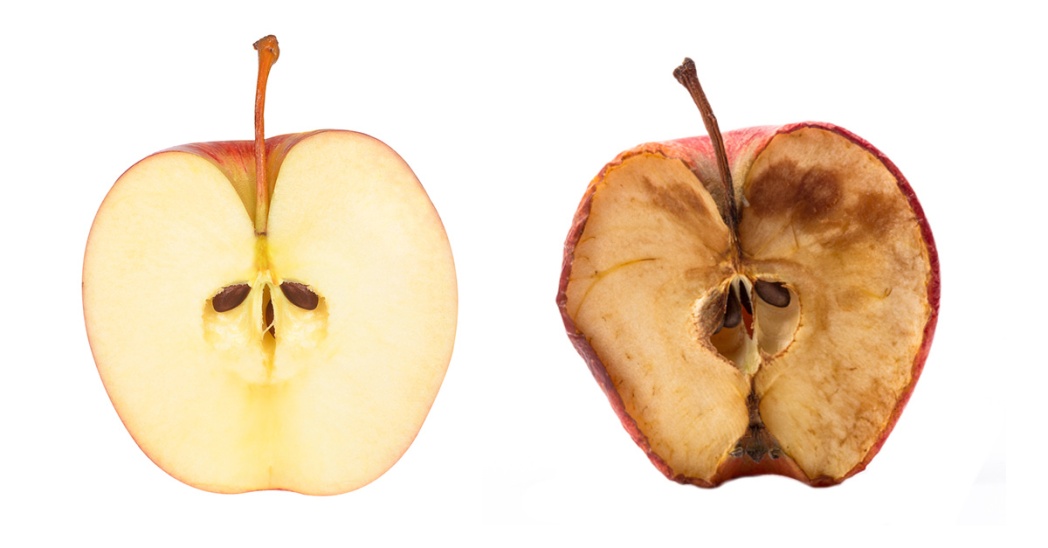 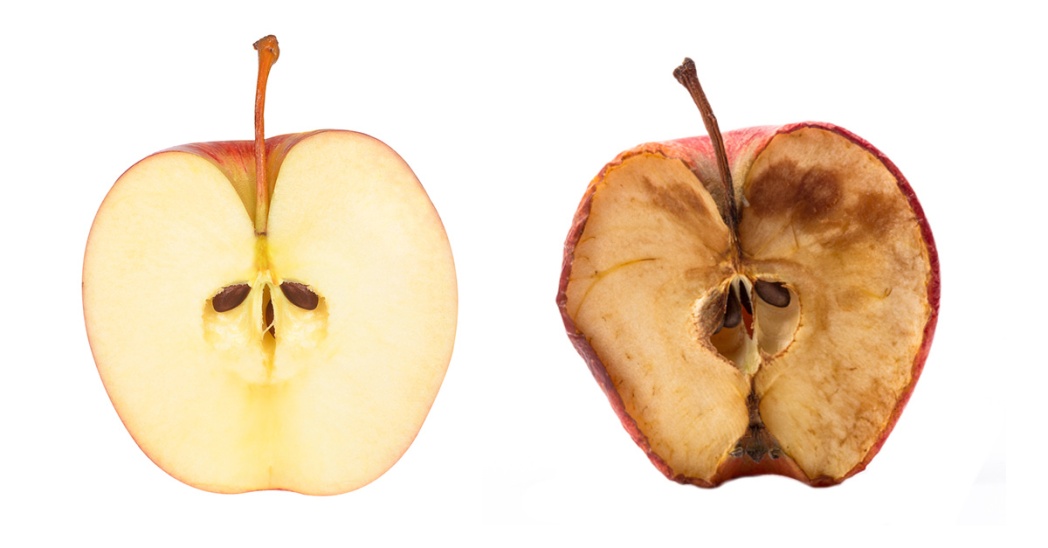 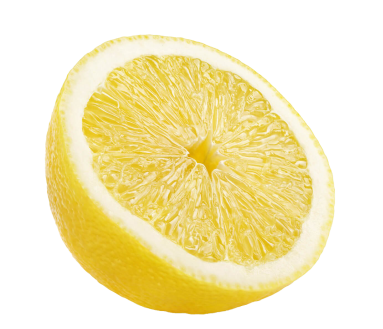 Вывод
1. В яблоке содержится железо.
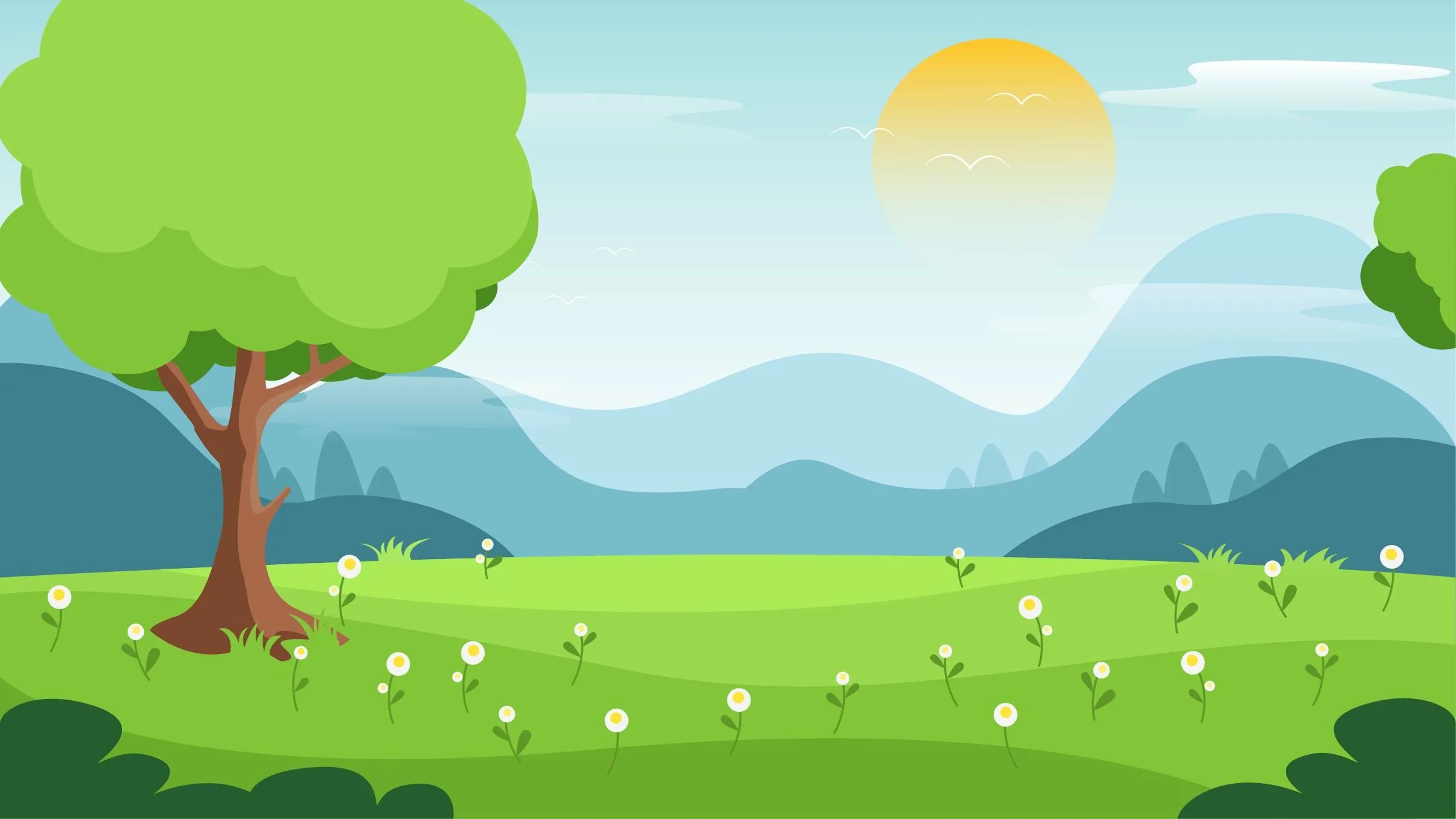 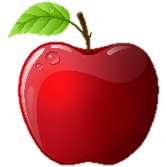 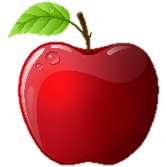 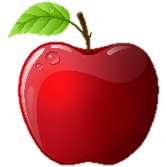 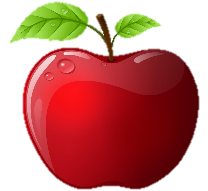 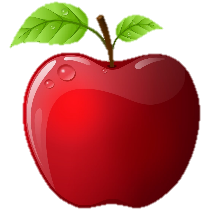 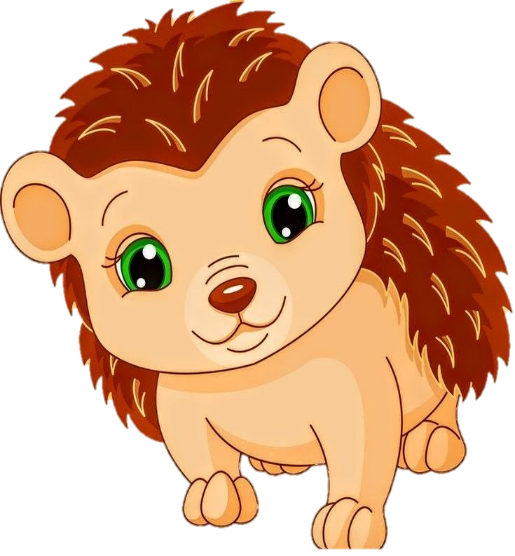 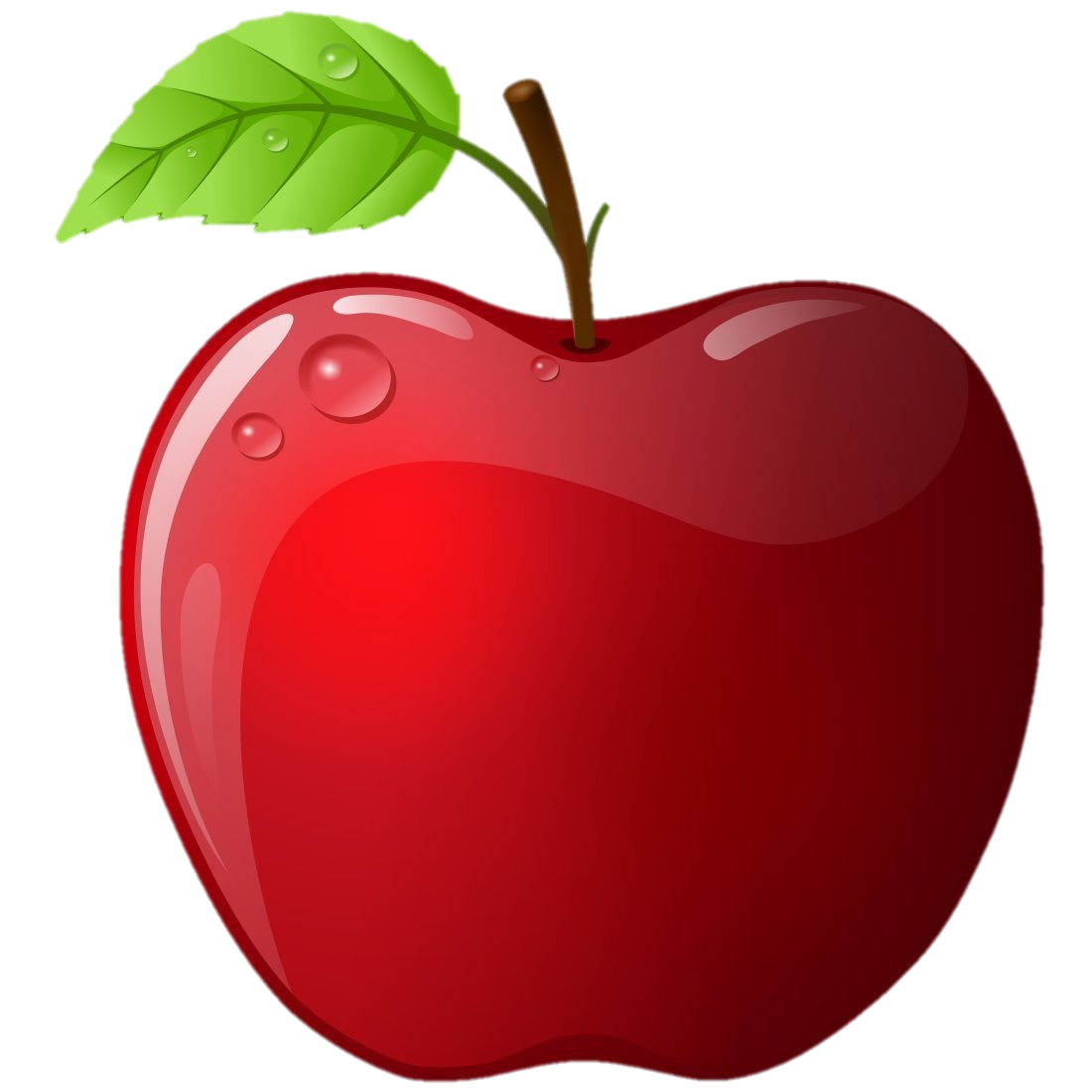 Приготовь два одинаковых яблока, длинную деревянную палочку, шнурок, маленький неодимовый магнит. 
Собери конструкцию (яблоки проткни деревянной палочкой).
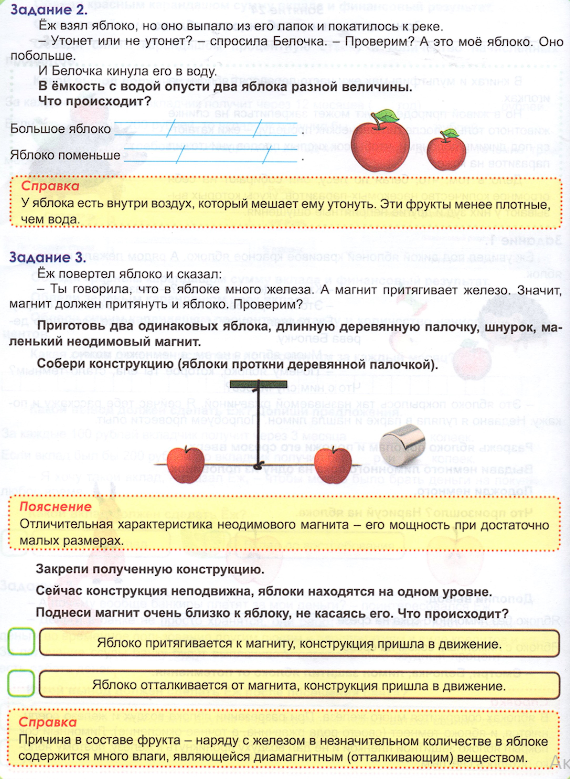 Пояснение
Отличительная характеристика неодимового магнита — его мощность при достаточно малых размерах.
Поднеси магнит очень близко к яблоку, но не касаясь его. Что происходит?
Яблоко отталкивается от магнита.
Яблоко притягивается 
к магниту.
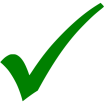 Справка
Причина в составе фрукта — наряду с железом в незначительном количестве в яблоке содержится много влаги, являющейся диамагнитным (отталкивающим) веществом.
Вывод
1. В яблоке содержится железо.
2. В яблоке содержится влага, являющаяся диамагнитным веществом.
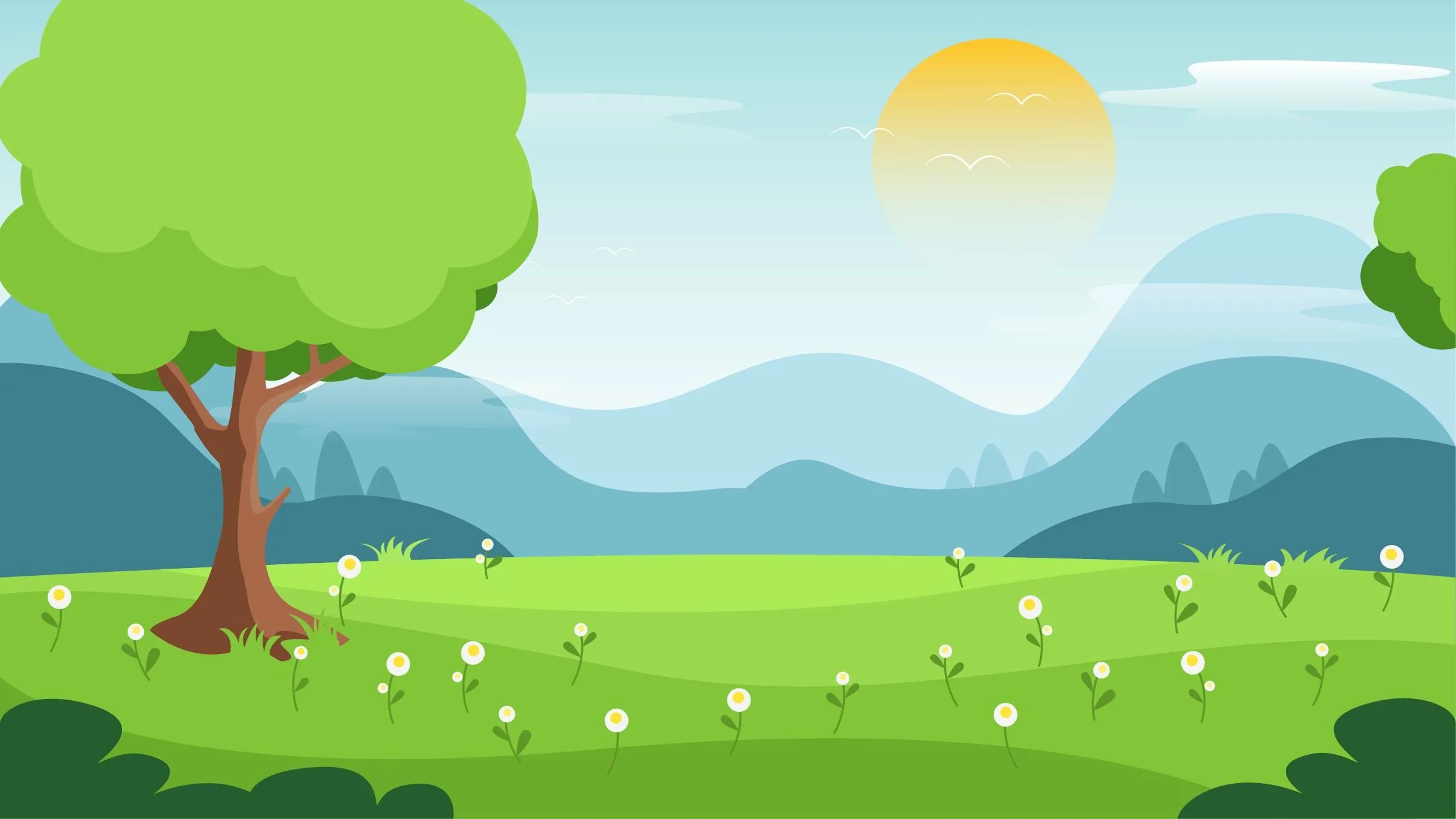 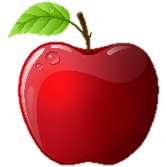 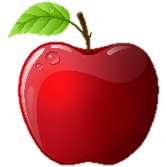 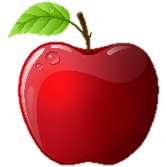 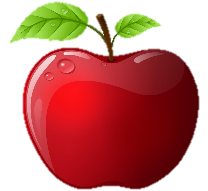 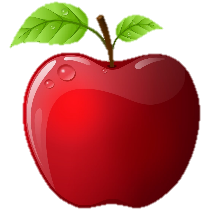 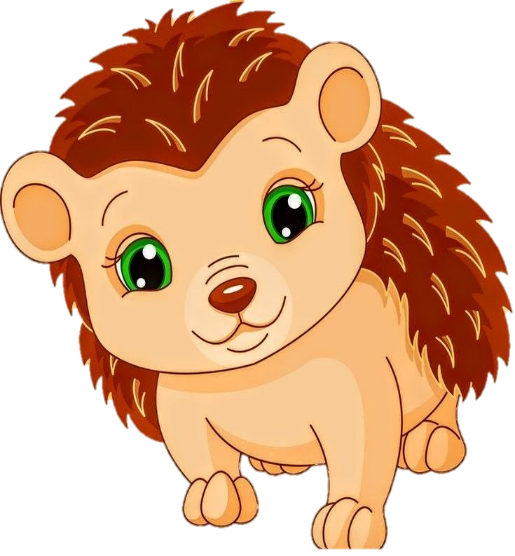 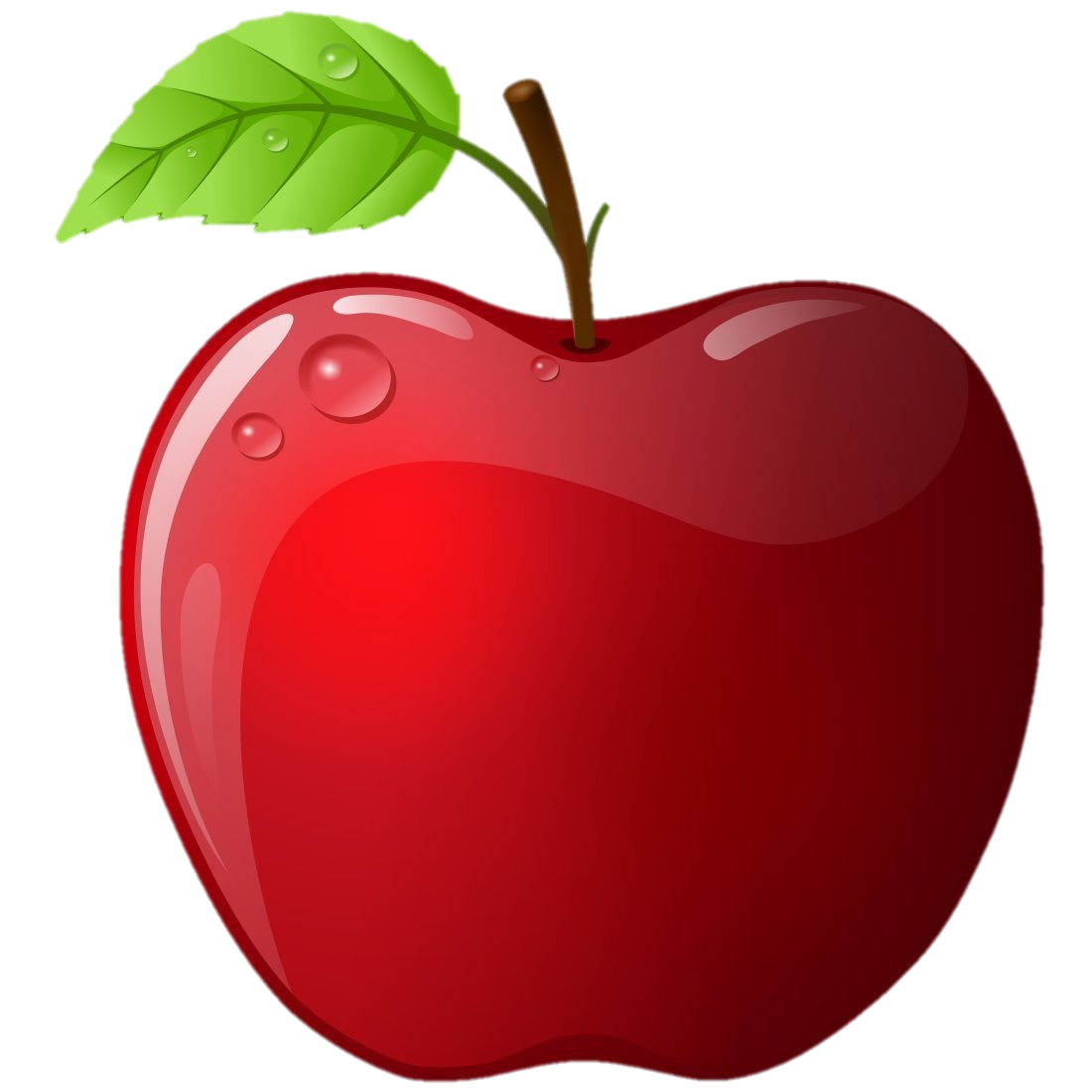 В ёмкость с водой опусти два яблока разной величины.

Что происходит?
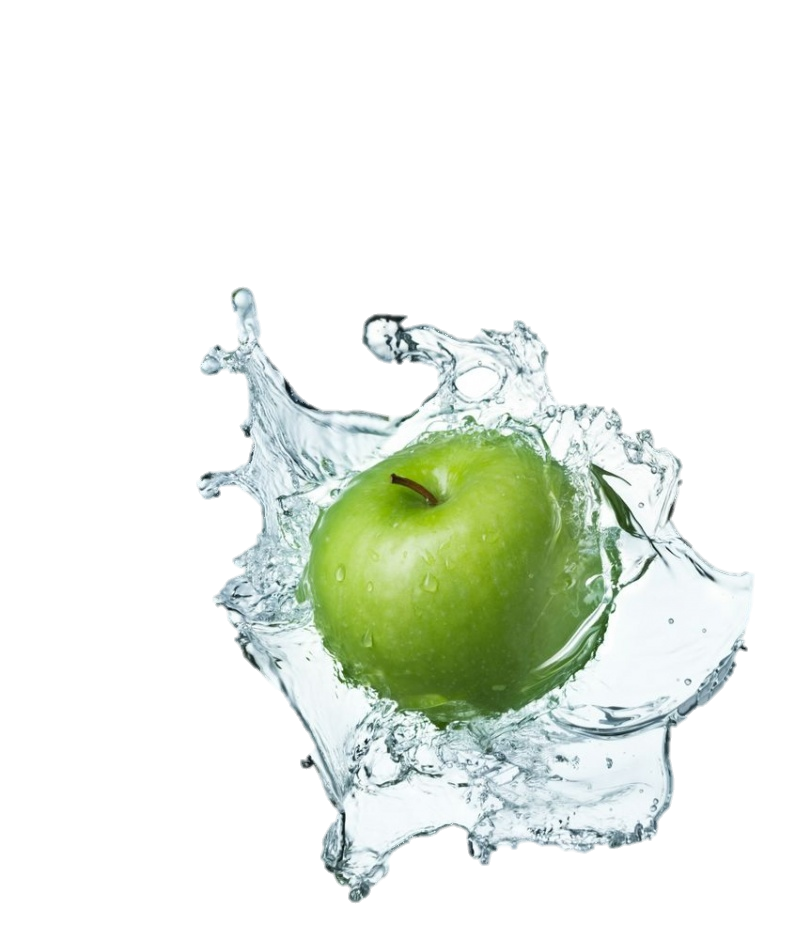 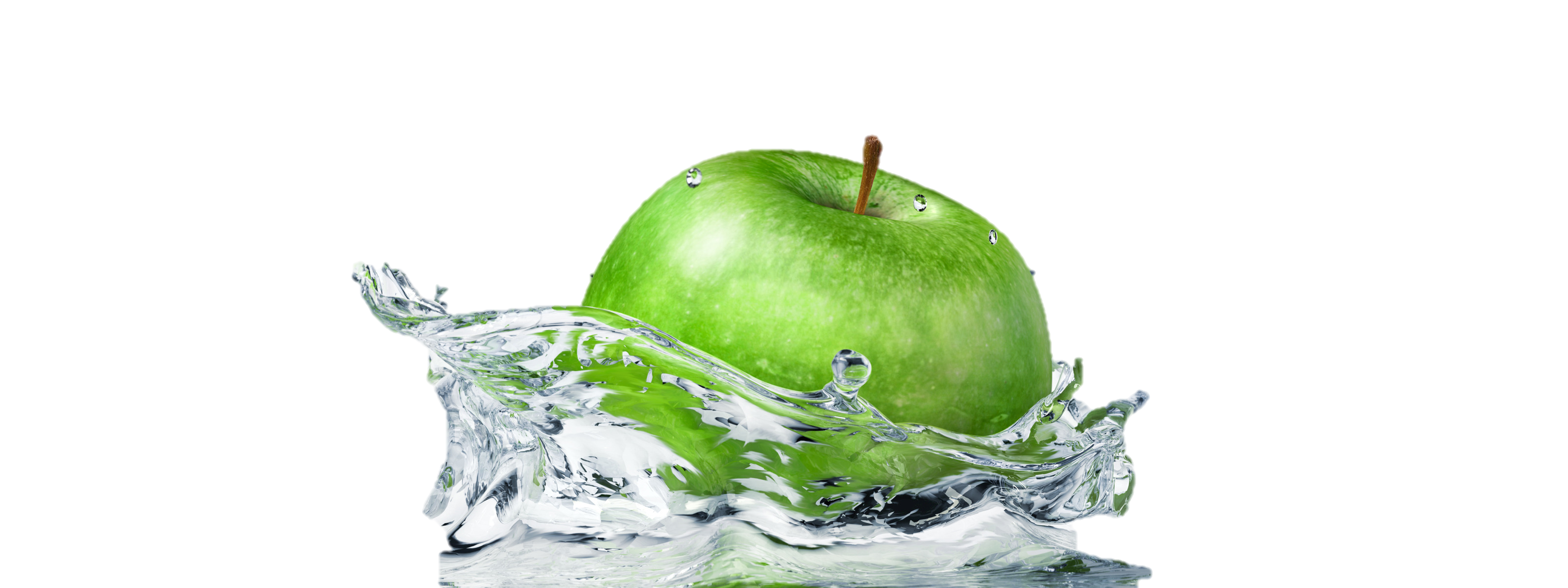 Большое яблоко                  .
не тонет
Яблоко поменьше                  .
не тонет
Справка
У яблока есть внутри воздух, который мешает ему утонуть. Эти фрукты менее плотные, чем вода.
Вывод
1. В яблоке содержится железо.
2. В яблоке содержится влага, являющаяся диамагнитным веществом.
3. Яблоко менее плотное, чем вода.
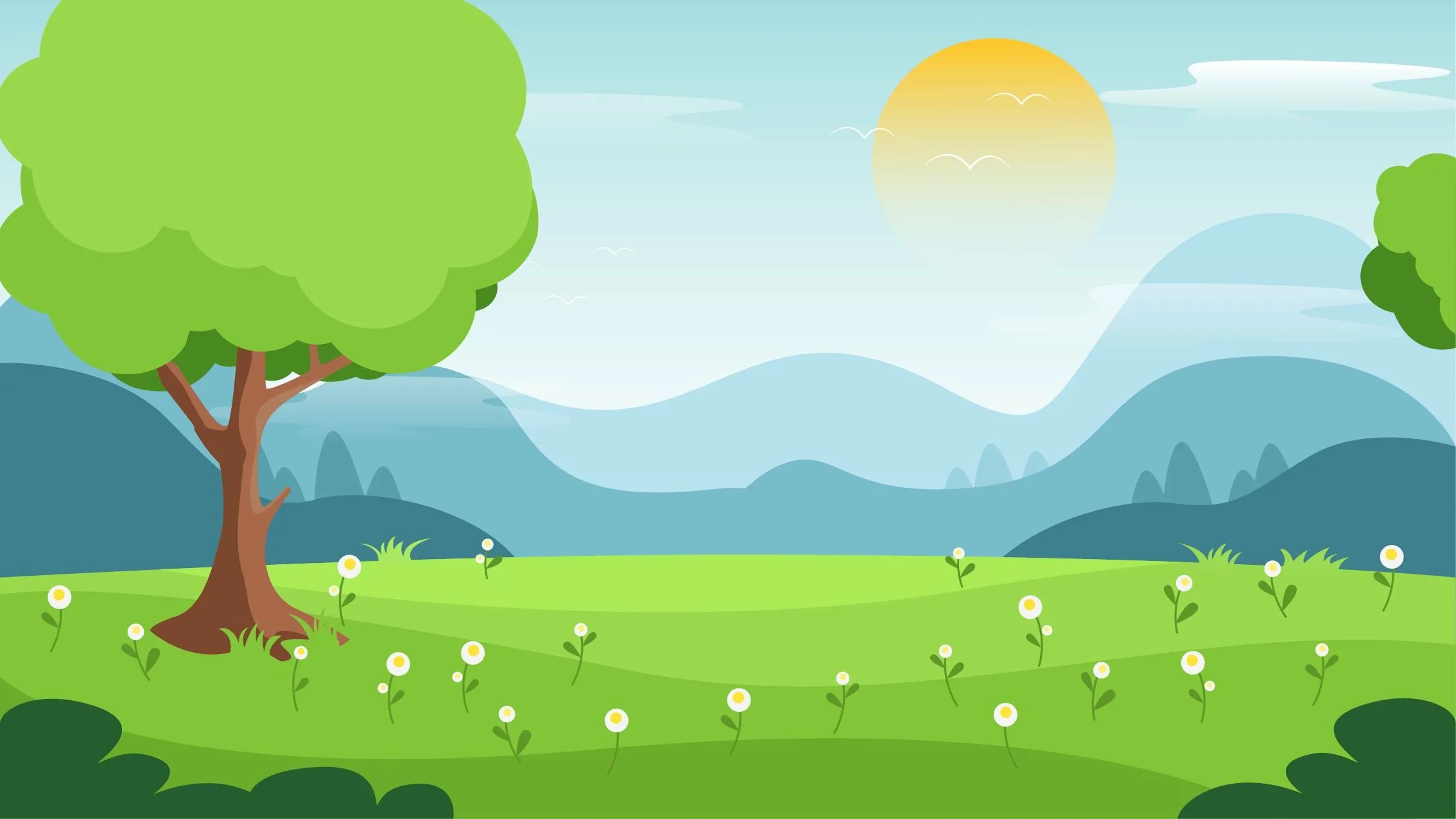 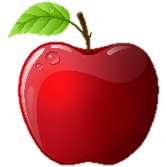 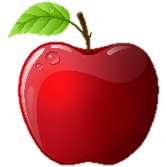 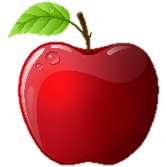 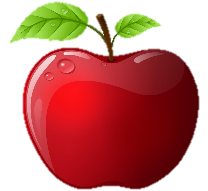 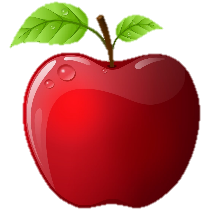 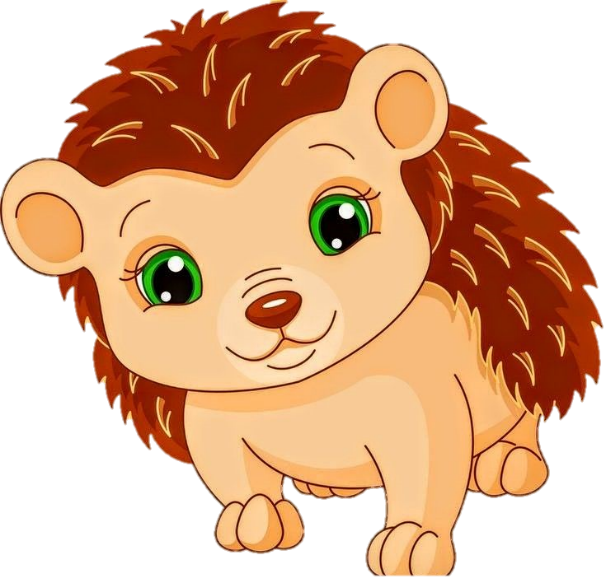 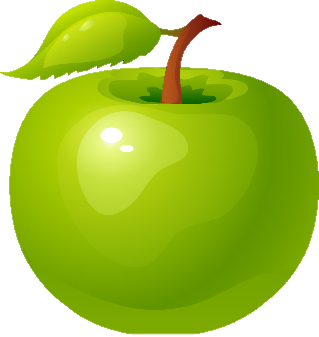 Капни йодом на срез зелёного яблока.

Допиши полученный результат.
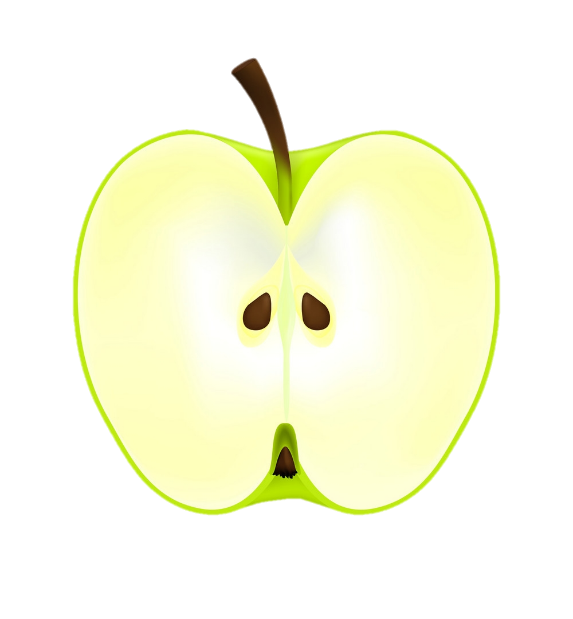 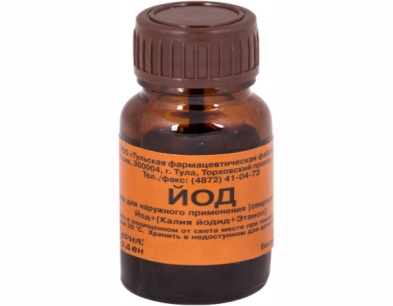 Зелёное яблоко (содержит или не содержит?)
                        крахмал. Значит, оно              .
спелое
не содержит
Справка
Созревание плодов – это химический процесс превращения крахмала в сахар.
Вывод
1. В яблоке содержится железо.
2. В яблоке содержится влага, являющаяся диамагнитным веществом.
3. Яблоко менее плотное, чем вода.
4. При созревании яблок крахмал превращается в сахар.
- Понравилось быть исследователем.
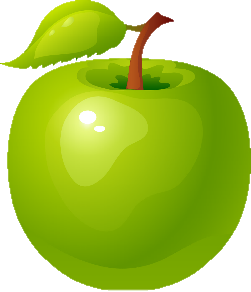 - Было неинтересно.
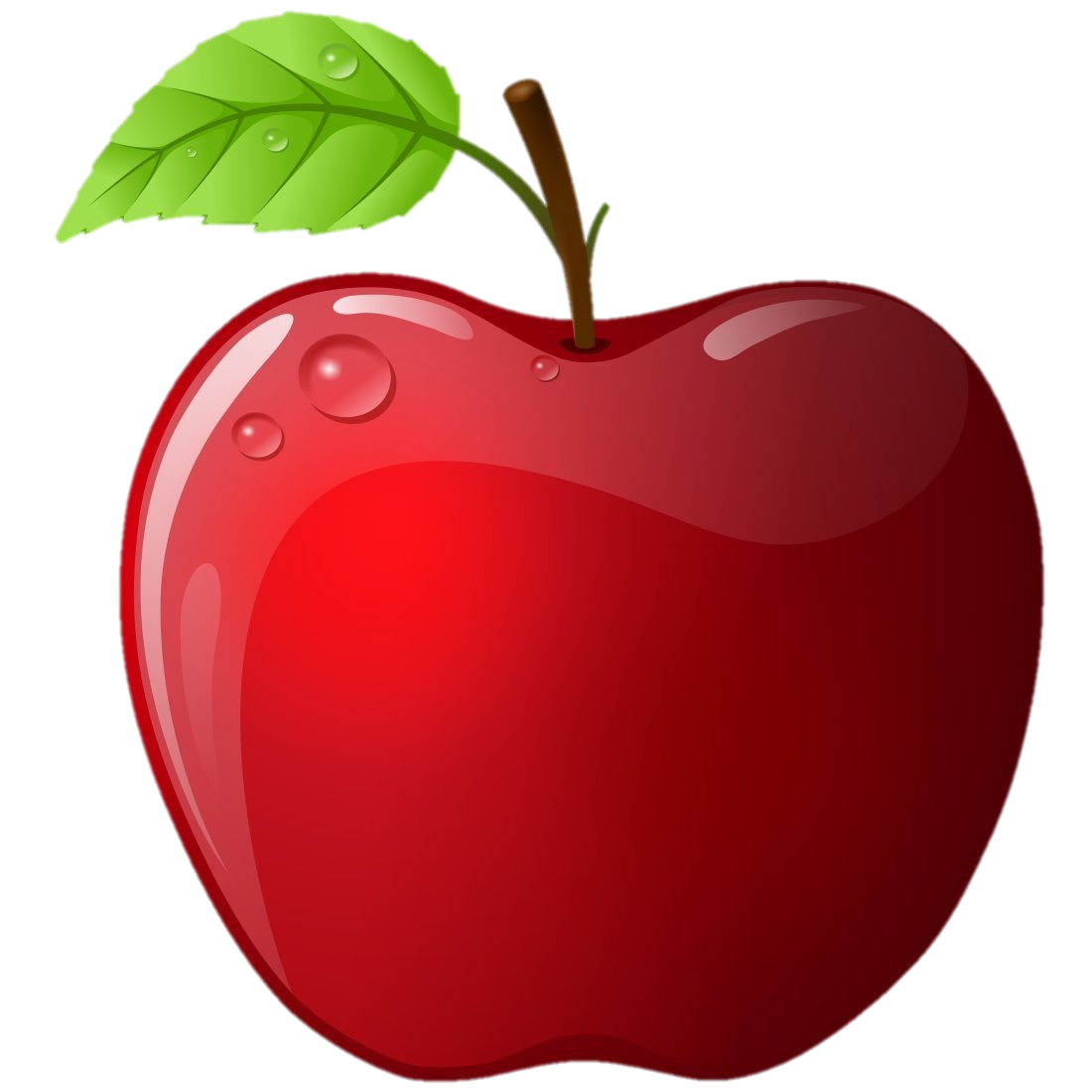 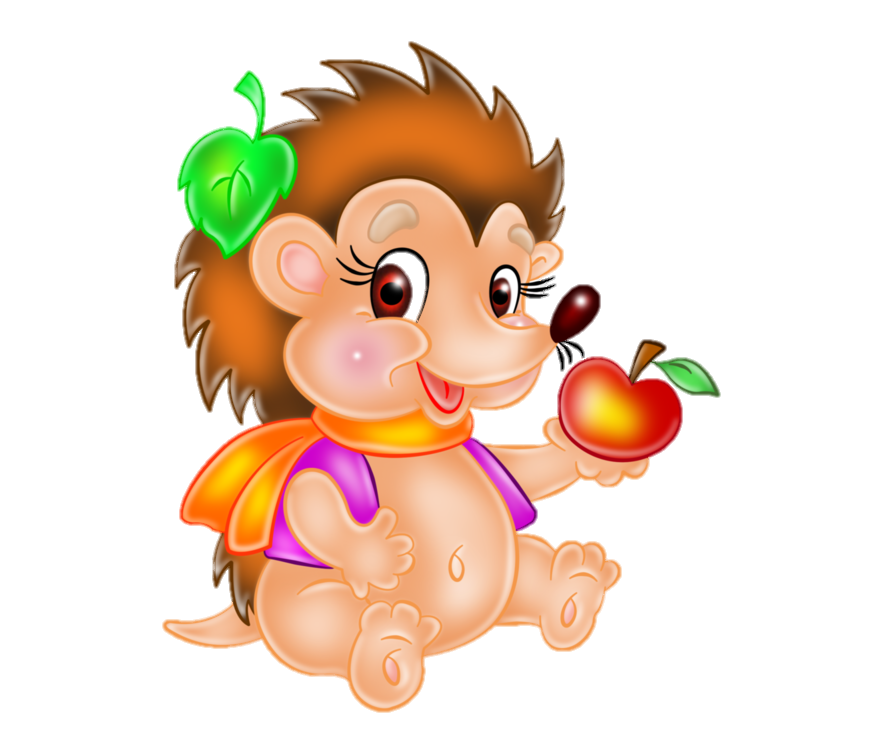